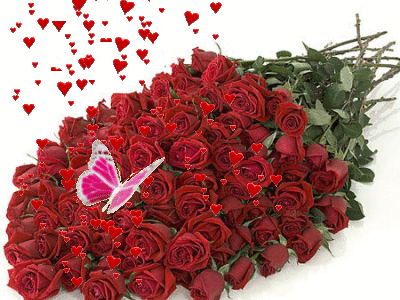 WEllcoame
Wellcome
V
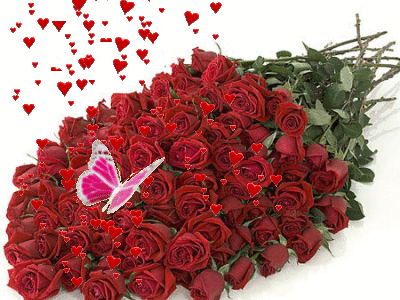 Teacher’s introduction
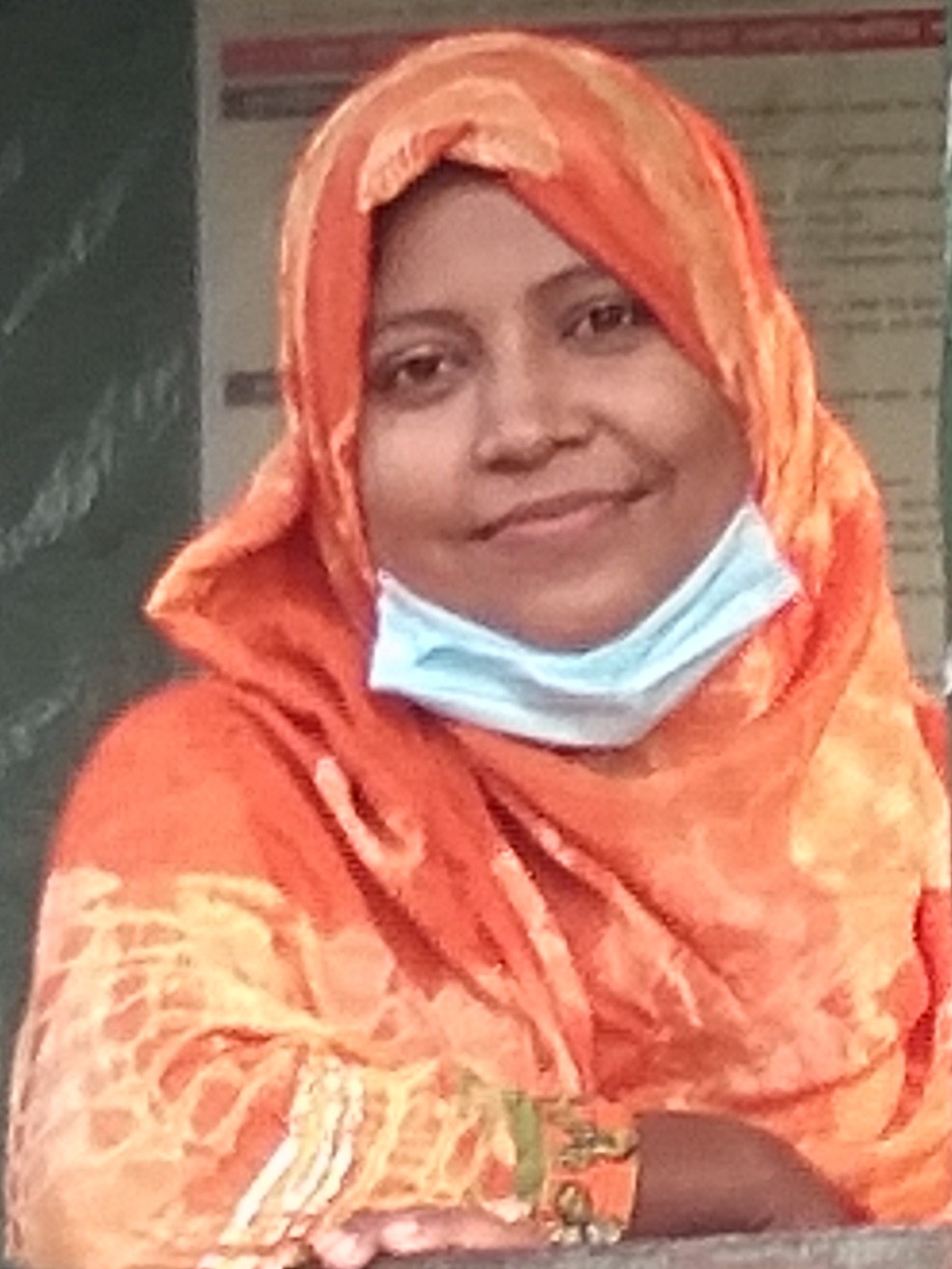 Sukhinur Akter
Assistant teaher 
Wari Government Primary School
Louhajing,Munshigonj.
Introduction of Lesson
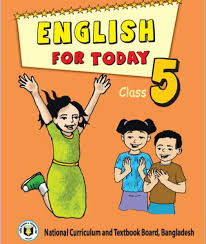 Class   : 5
Sub      :English
Unit     :6(Eat healthy)
Lesson  :4-6(What food......our health)
Learning outcomes
Listening
1.3.1.Understand statemants made by the teacher and students.
Speaking
1.1.2. Say sentences with proper intonations.
Reading
5.1.1.Read silently with understanding paragraph.
Look at the  picture bellow
Can you say what is our today’s topic
Eat healthy
Let’s practice new words
Some-times                       often
Py-ra-mid                            large building of Egypt
Dif-fe-rent                            divers
Bot-tom                              lowest part
Grain                                  corn
Si-mi-lar                               same
E-ner-gy                               strength
Connection with text
Open page 24,please
Loud reading of teacher
Combine reading of teacher and student
Pair reading and teacher’s monitoring
Question\answer
1.What does the food pyramidhelp us to understand?
2.What foods are made of grain?
3. Why are fruit and vegetables are important?
Study of the content of  the first paragraph
Content of the second paragraph
Taxk
5 sentences about the food we eat
Thanks
    to 
       all